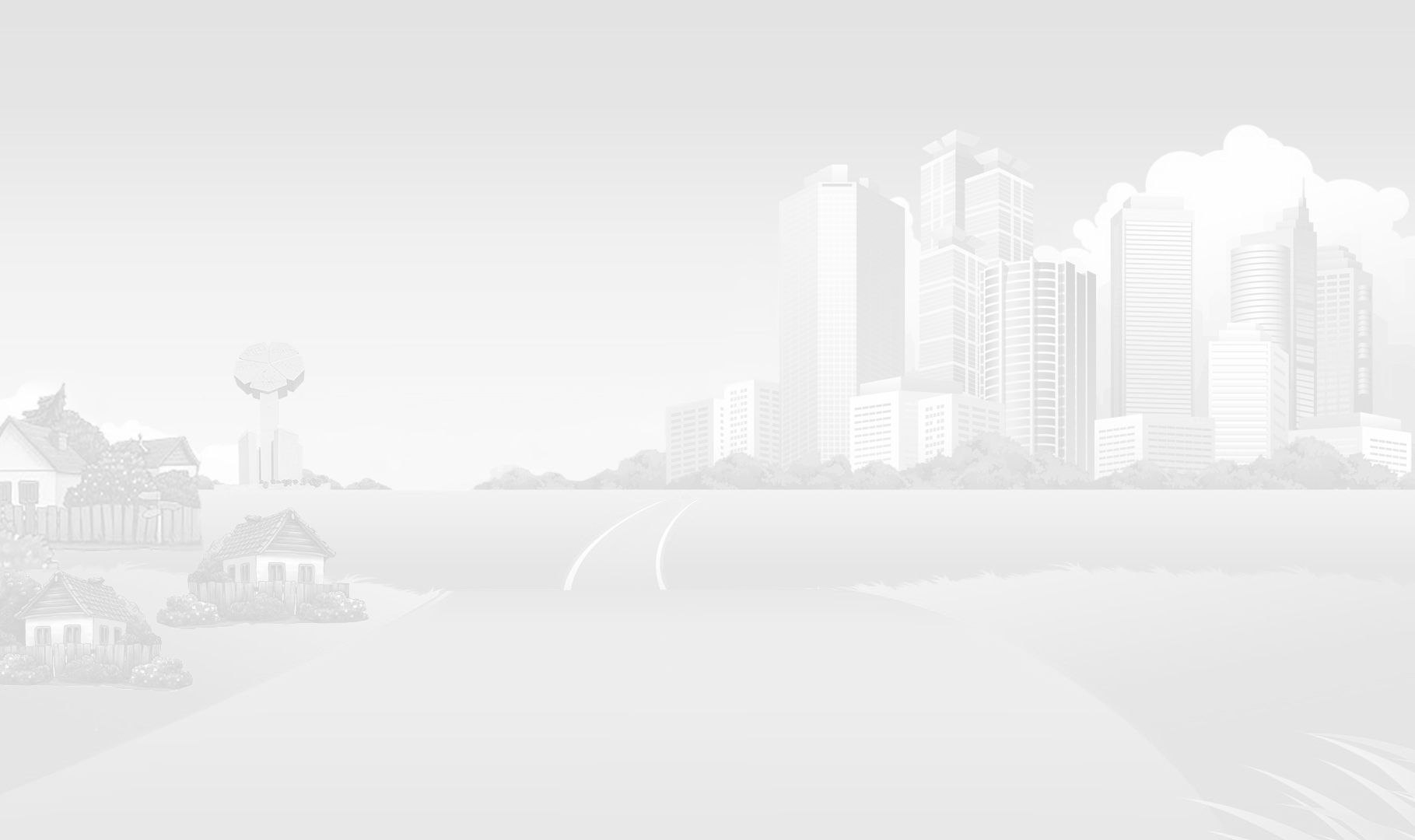 Обзор отдельных положений федеральных стандартов бухгалтерского учета государственных финансов (далее – СГС), вступающих в действие с 01.01.2022 года и 01.01.2023 года. Принятие мер, необходимых для реализации СГС. Важные аспекты бюджетного (бухгалтерского) учета в условиях внедрения электронного документооборота, реализации технологической централизации учета в органах исполнительной власти и государственных учреждениях Ленинградской области. Задачи 2022 года.

Начальник  департамента бюджетного учета и консолидированной отчетности – главный бухгалтер комитета финансов Ленинградской области
ИВАКИНА МАРИНА ВАЛЕРЬЕВНА
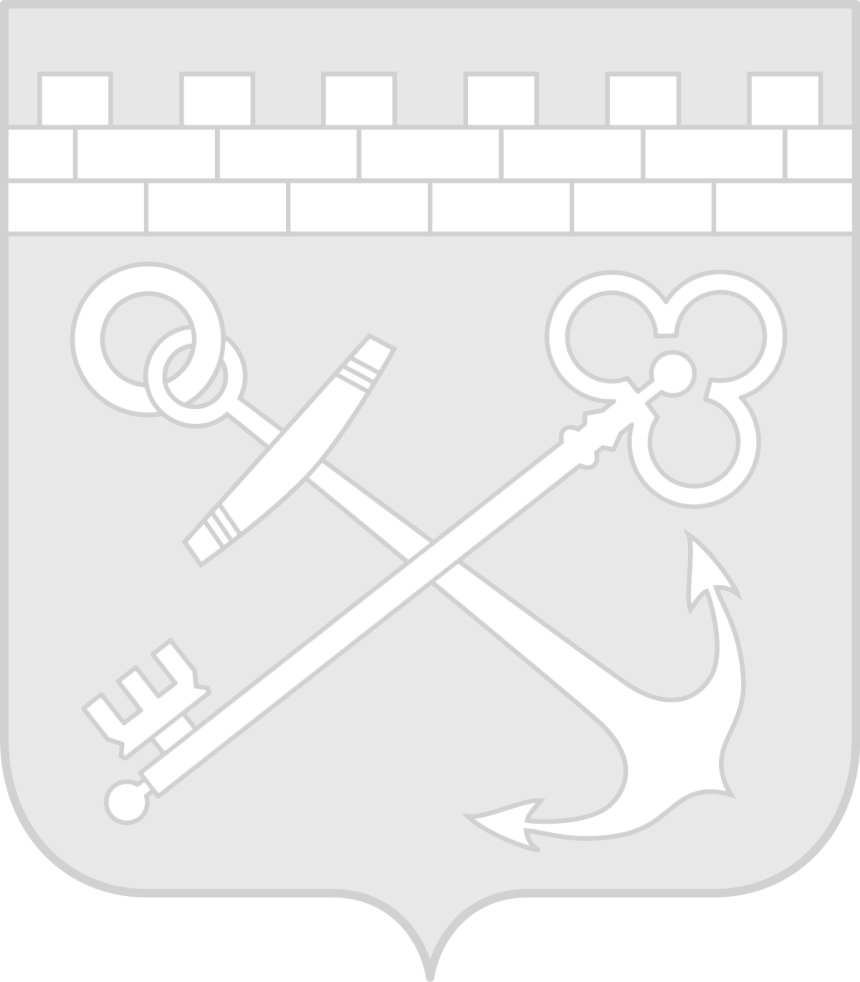 Комитет финансов
Ленинградской области
2
Перечень ФСБУ применяемых при составлении  бюджетной отчетности  начиная с отчетности 2022г и 2023 г
Комитет финансов
Ленинградской области
3
Письмо Минина России от 29.11.2021г №02-07-07/96775
Методические  рекомендации по применению федерального стандарта бухгалтерского учета государственных финансов «Биологические активы»
Комитет финансов
Ленинградской области
4
ФСБУ ГФ "Государственная (муниципальная) казна"
утвержден приказом Минфина
России от 15.06.2021 N 84н
Зарегистрирован в Минюсте 14.07.2021г N 64264
Комитет финансов
Ленинградской области
5
Приказ комитета финансов Ленинградской области от 15.06.2009г N 01-09-106/09
Комитет финансов
Ленинградской области
6
Изменения в учете операций с объектами НФА имущества госказны Лен области
Комитет финансов
Ленинградской области
7
Изменения в учете операций с объектами НФА имущества госказны Лен области
Комитет финансов
Ленинградской области
8
Изменения в учете операций с объектами НФА имущества госказны Лен области
Комитет финансов
Ленинградской области
9
Изменения в учете операций с объектами НФА имущества госказны Лен области
Комитет финансов
Ленинградской области
10
Документы учетной политики органа, осуществляющего полномочия и функции собственника в отношении госимущества Ленобласти должны содержать:
требования к аналитическому учету;
ведение аналитического учета на основании реестра имущества;
порядок ведения инвентарного учета;
методы начисления амортизации;
методы оценки активов
Комитет финансов
Ленинградской области
11
ФСБУ ГФ "Сведения о показателях бухгалтерской (финансовой) отчетности по сегментам"
утвержден приказом Минфина
России от 29.09.2020 N 223н
Комитет финансов
Ленинградской области
12
ФСБУ ГФ "Сведения о показателях бухгалтерской (финансовой) отчетности по сегментам"
Сегменты - группы организаций, сведения по которым обособленно раскрываются в составе годовой консолидированной бухгалтерской (финансовой) отчетности
Комитет финансов
Ленинградской области
13
Применение стандарта
ФСБУ «Финансовые инструменты»
Комитет финансов
Ленинградской области
14
Сведения о показателях по сегментам
1. Сегменты, по которым раскрываются сведения о показателях в годовой консолидированной отчетности муниципального образования
1.1 ОМС, МКУ, иных ПС местных бюджетов
1.2 Муниципальные 
БУ и АУ
1.3 МУПы
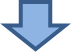 2. Сегменты, по которым раскрываются сведения о показателях в годовой консолидированной отчетности субъекта Российской Федерации
2.1 ОГВ и КУ субъекта РФ,  иных ПС субъекта РФ, ТГВФ
2.2 Государственные 
БУ и АУ
2.3 Государственные корпорации, ГУПы, публично-правовые компании
Комитет финансов
Ленинградской области
15
Показатели, раскрываемые в сведениях за текущий и предшествующий отчетные периоды
Комитет финансов
Ленинградской области
16
Показатели, раскрываемые в сведениях за текущий и предшествующий отчетные периоды
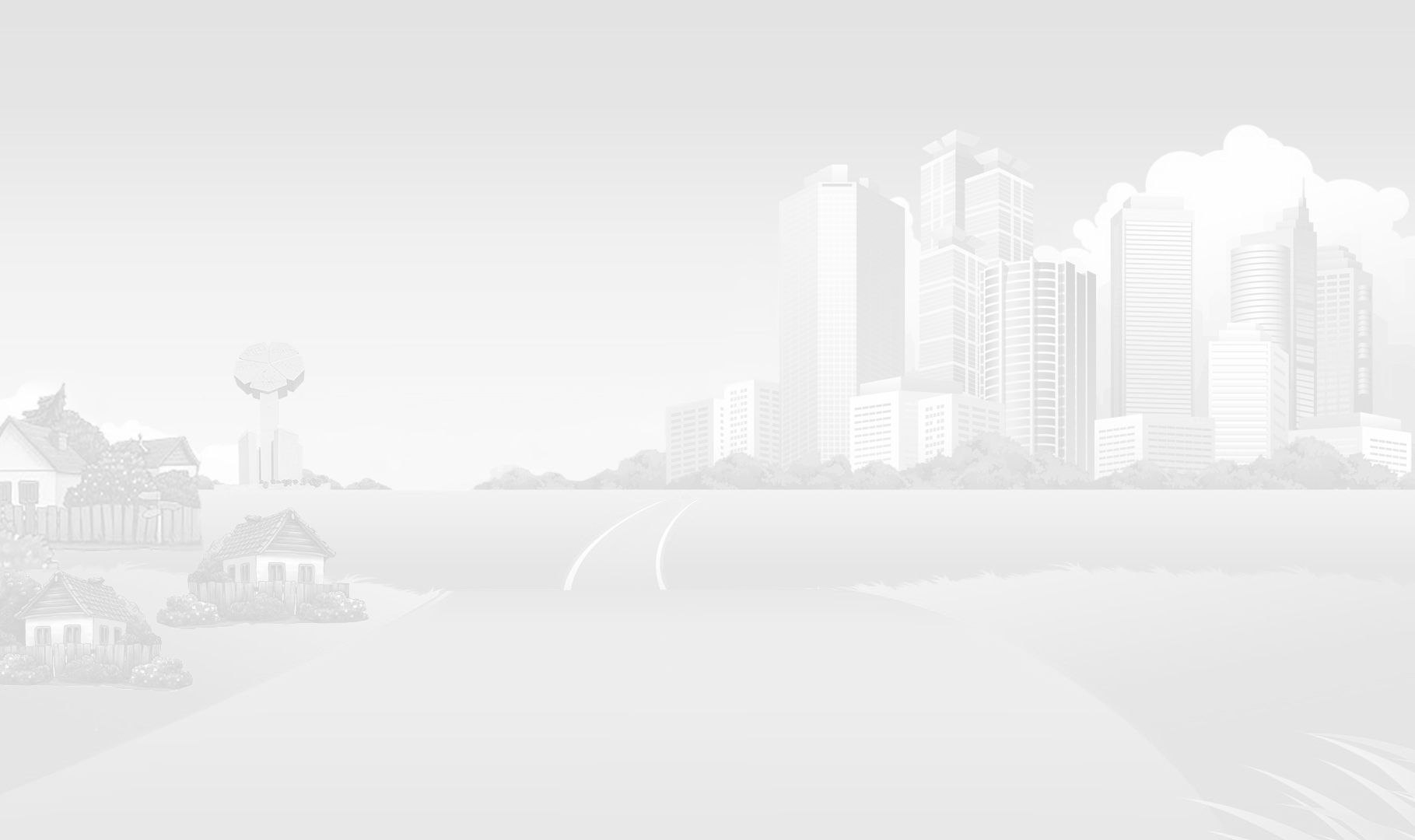 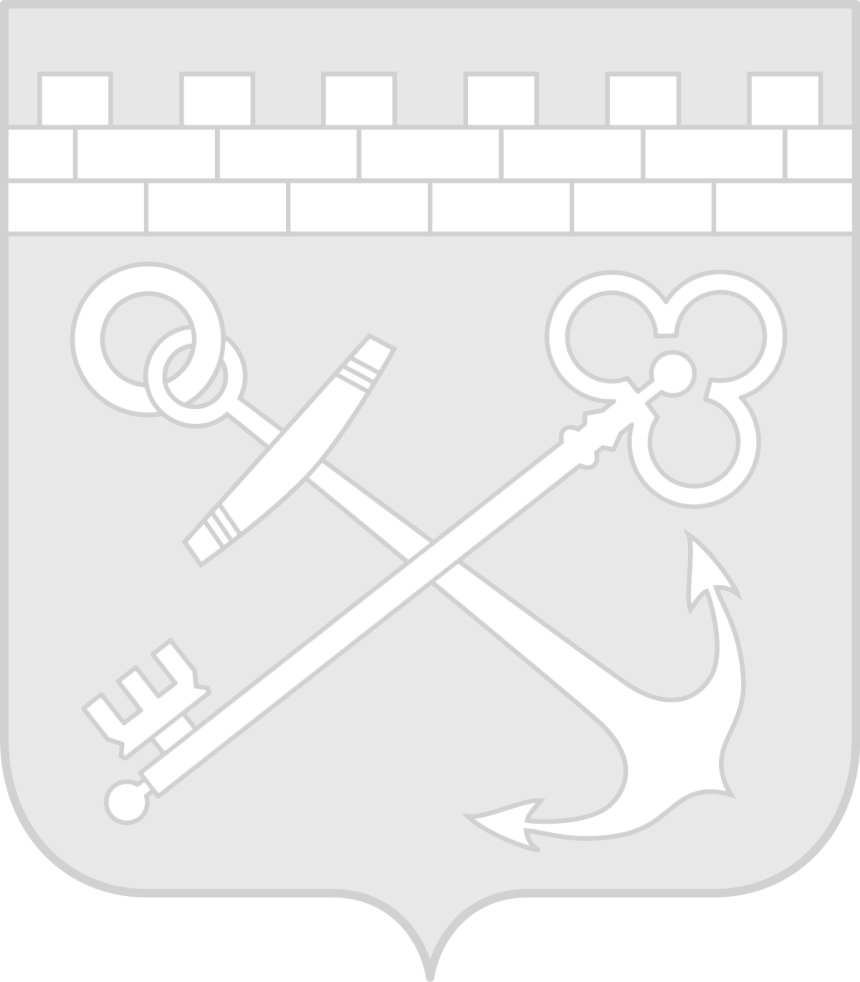 СПАСИБО ЗА ВНИМАНИЕ!